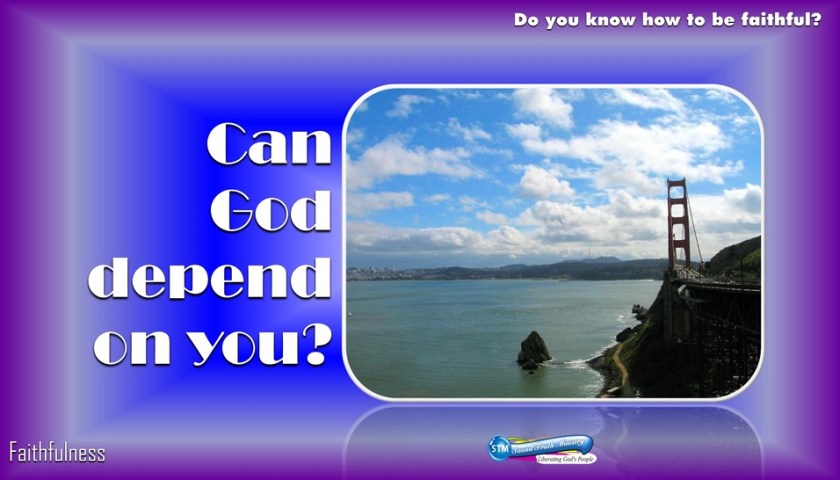 Can God Depend on You to…
…hate evil?                                                                   (Prov. 1:7; 8:13; Ps. 119:104; Rom. 12:9)

…submit?                                                           (James 4:7; 1 Peter 2:13, 18; 3:1; 5:5ff)

…sacrifice your body?                                                           (Romans 12:1; 1 Cor. 6:20; Ephesians 5:25)

…contend earnestly for the truth?                                       (Jude 1:3; Galatians 2:11ff)
Can God Depend on You to…
…sow the seed to save souls                                          (1 Cor. 3:5ff; 2 Timothy 2:24ff)?

…love Him                                                         (Matthew 22:37ff; 1 John 4:19ff; 5:3; 1 Cor. 13:4)?

…suffer with Him                                                              (1 Peter 2:12, 21ff; Acts 5:40-42; Philippians 1:29)?
Can God Depend on You to…
…hate evil or will you compromise with the world?

…submit to His will or the devil’s?

…sacrifice your body or demand your rights?

…contend earnestly for the truth or your opinion?
[Speaker Notes: Spouse depending you- be faithful to God (sacrifice or submit) & them until death!  Children need you-be faithful whether they realize it or not? If you fail, they are going to have a difficult time trusting in God’s word!  If they fall away & join devil’s team, how can you help them? Can your coworkers, classmates, neighbors, acquaintances depend on you- faithful but they don’t care.  Preacher, Elder, Deacon, Member- other members depending on you!  Will you give in to the heat of peer pressure and compromise for a few minutes of pleasure (adultery, fornication)?  Are you just giving the Lord lip service or actually doing His will?  O How I love Jesus but you really don’t (Mt. 7:21-23). The Lord is with you when you do what’s right!]
Can God Depend on You to…
…sow the seed to save souls or neglect them?

…love Him or just give Him lip service?

…suffer with Him or eternal torment without Him?
[Speaker Notes: Spouse depending you- be faithful to God (sacrifice or submit) & them until death!  Children need you-be faithful whether they realize it or not? If you fail, they are going to have a difficult time trusting in God’s word!  If they fall away & join devil’s team, how can you help them? Can your coworkers, classmates, neighbors, acquaintances depend on you- faithful but they don’t care.  Preacher, Elder, Deacon, Member- other members depending on you!  Will you give in to the heat of peer pressure and compromise for a few minutes of pleasure (adultery, fornication)?  Are you just giving the Lord lip service or actually doing His will?  O How I love Jesus but you really don’t (Mt. 7:21-23). The Lord is with you when you do what’s right!]